Презентация Буратино
Работу выполнила 
Никитина Ксения 
4 б класса
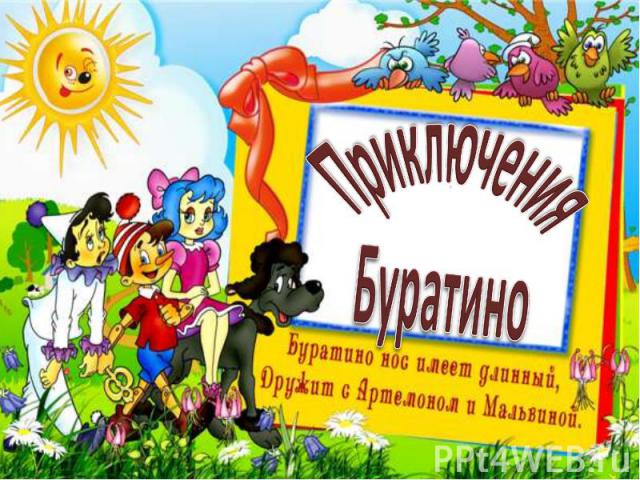 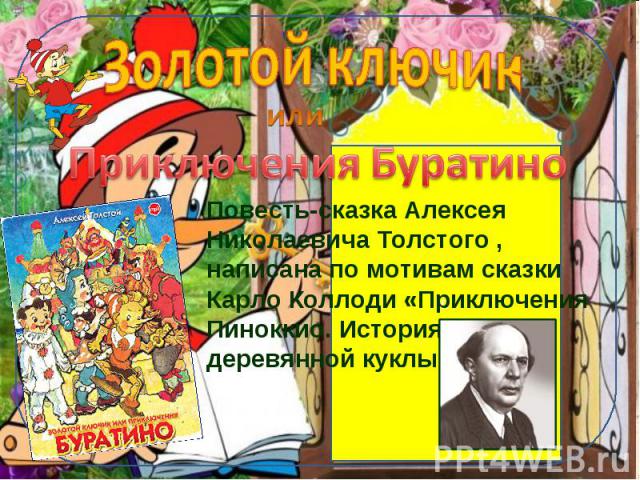 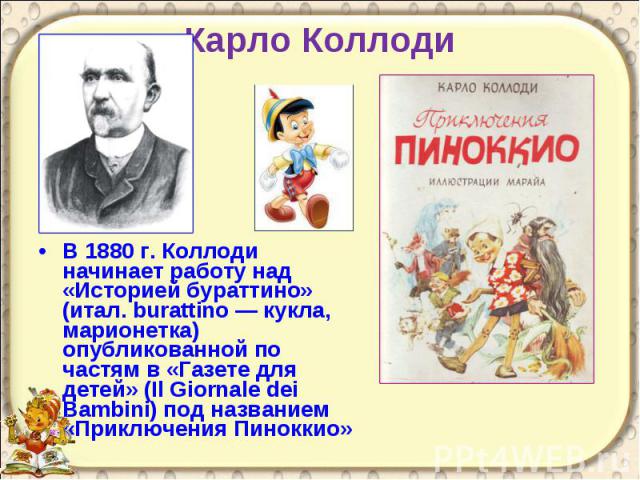 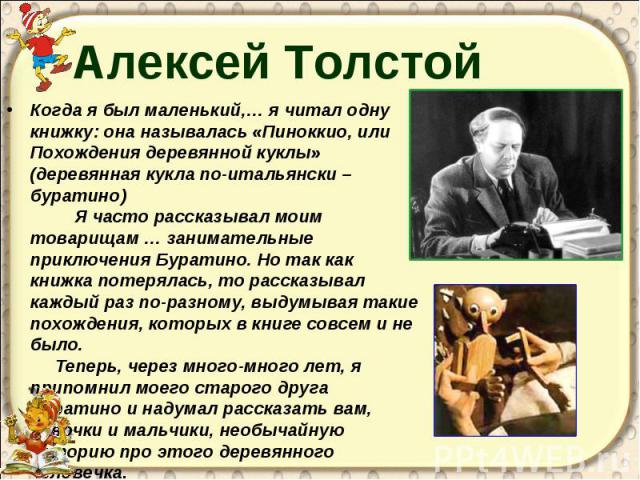 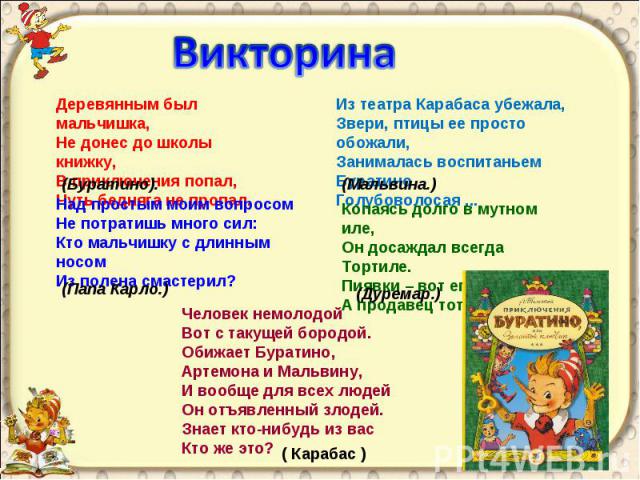 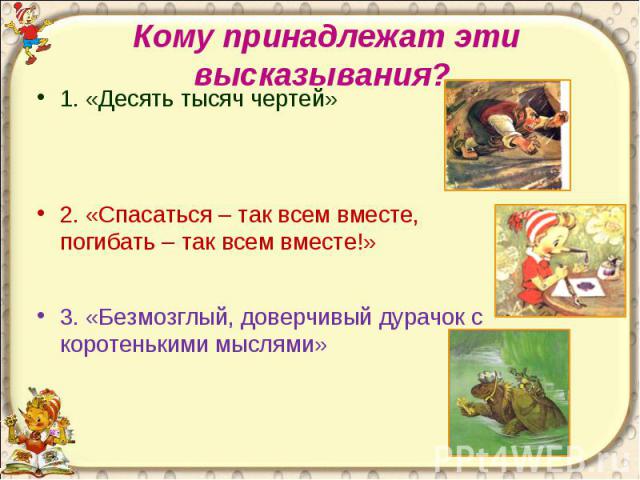 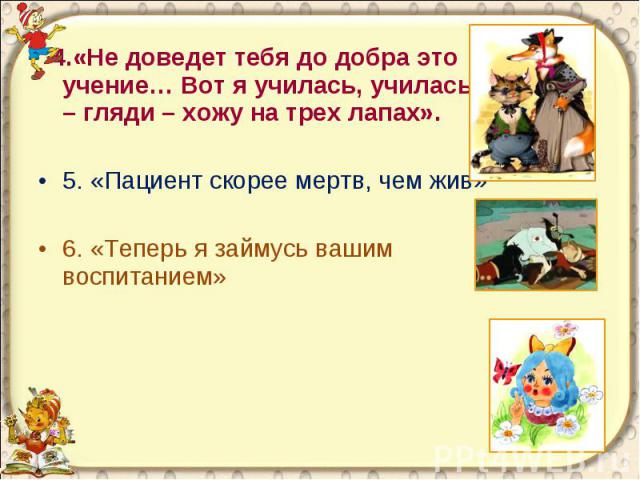 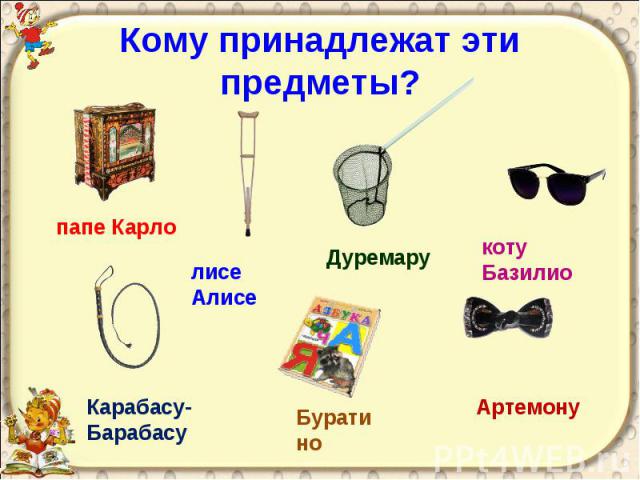 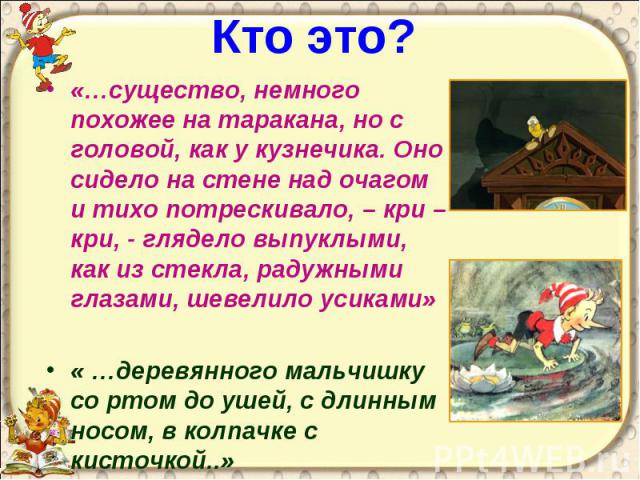 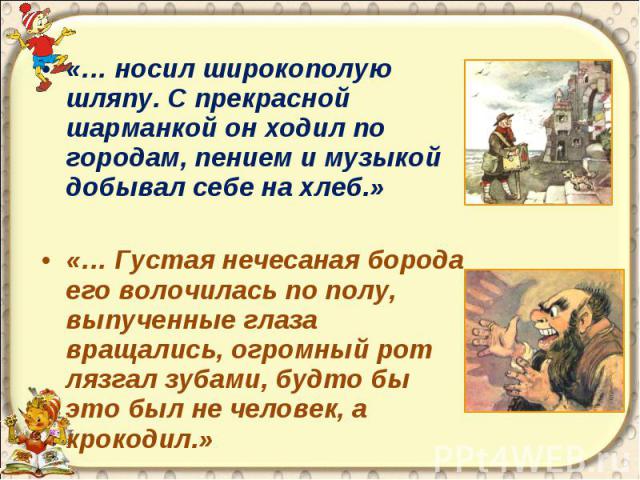 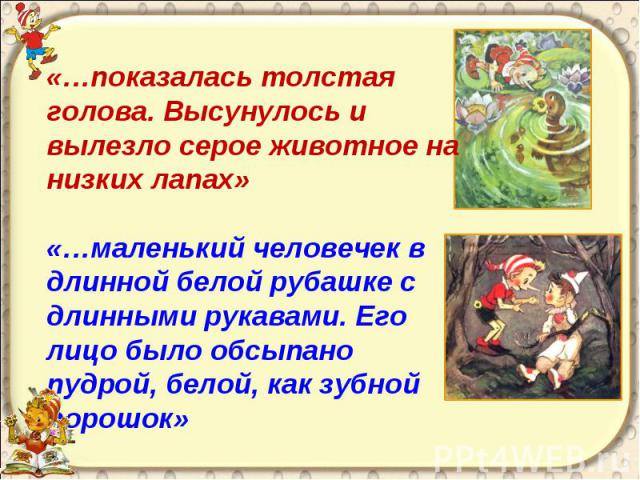 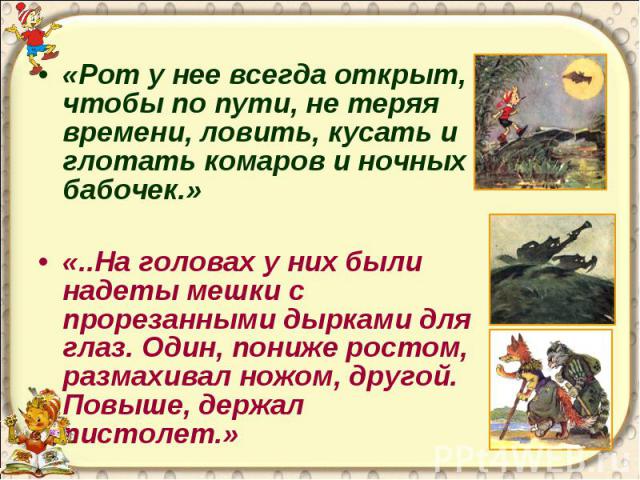 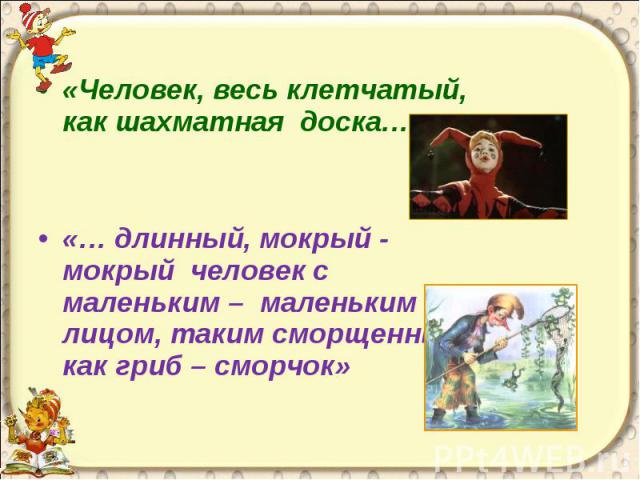 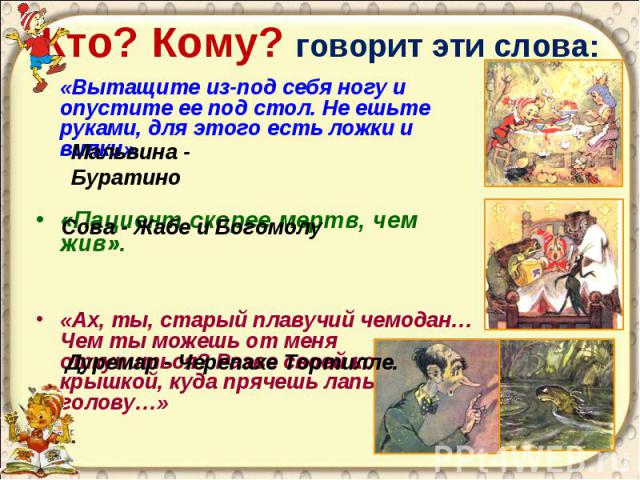 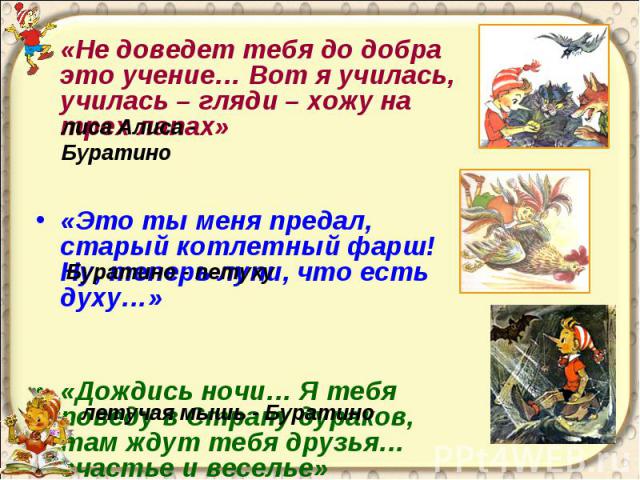 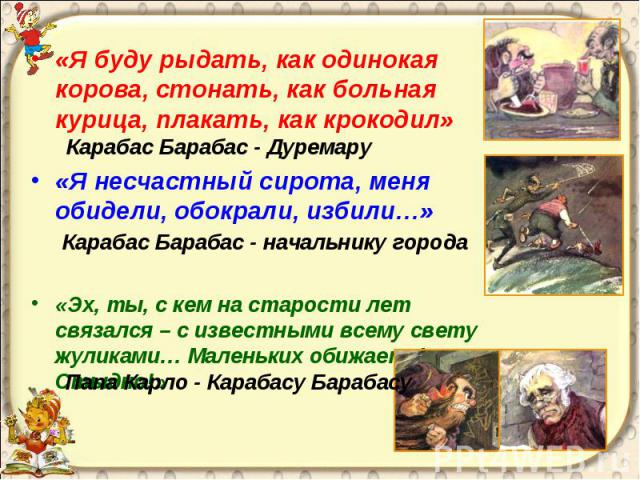 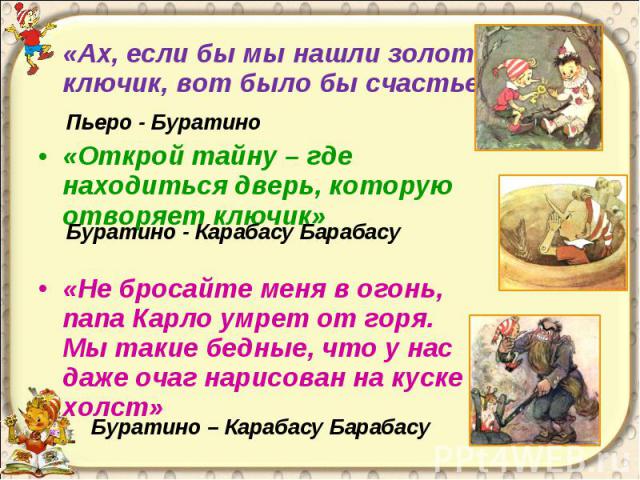 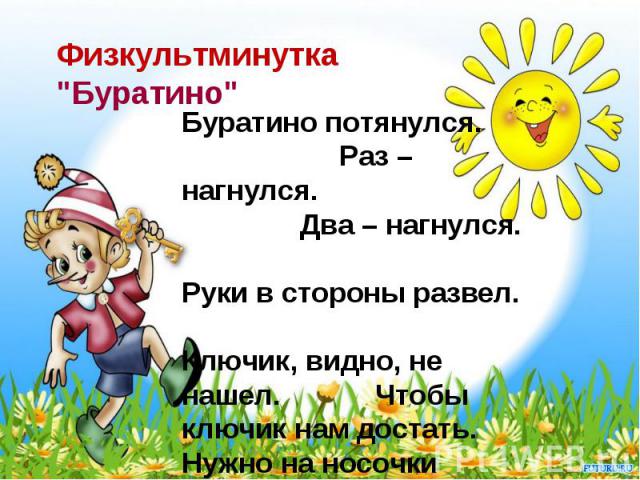 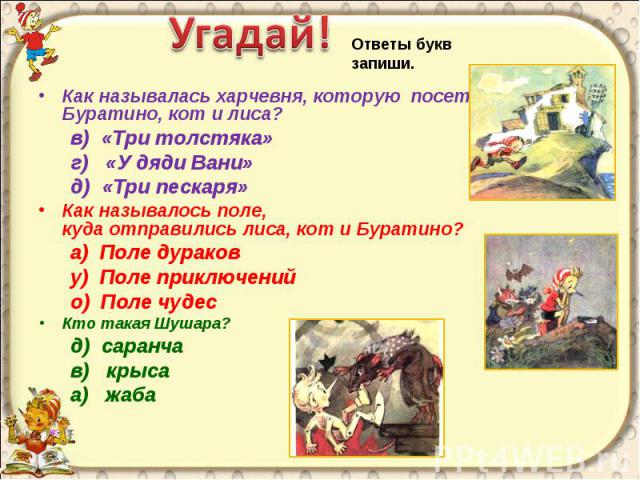 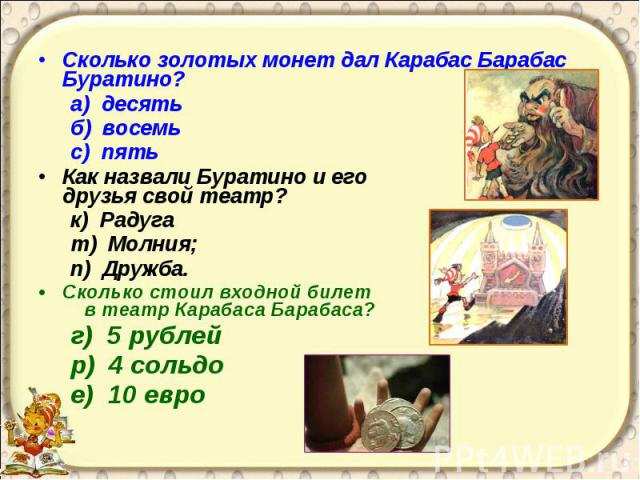 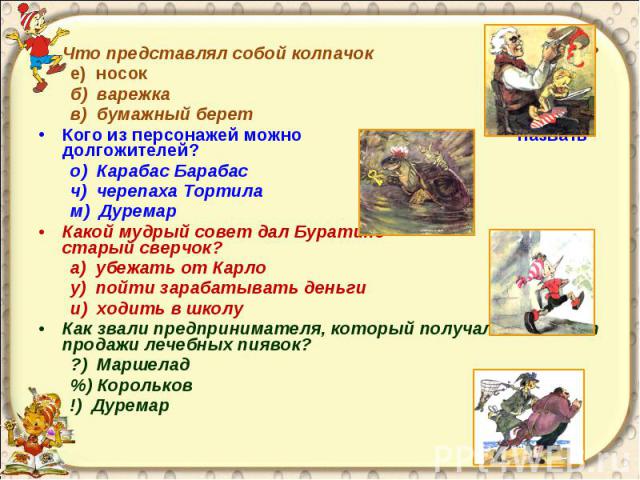 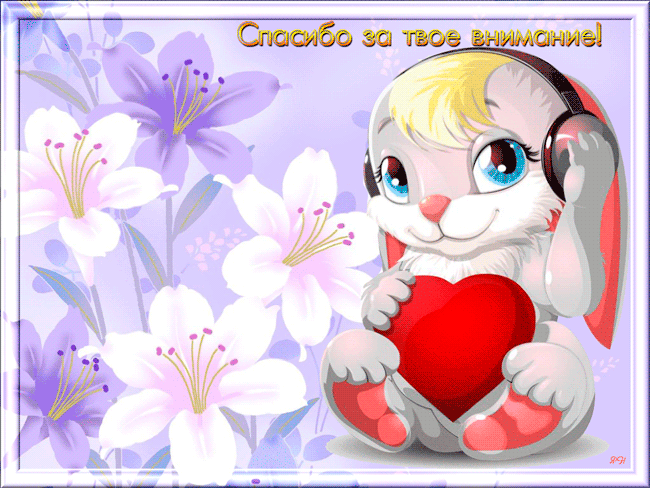